Unit 3A Vocab Words
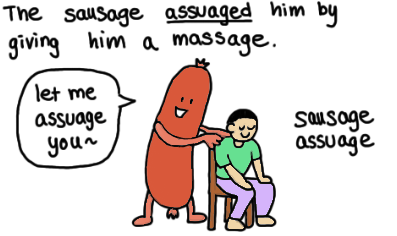 assuage (v.)
Definition: make (an unpleasant feeling) less intense
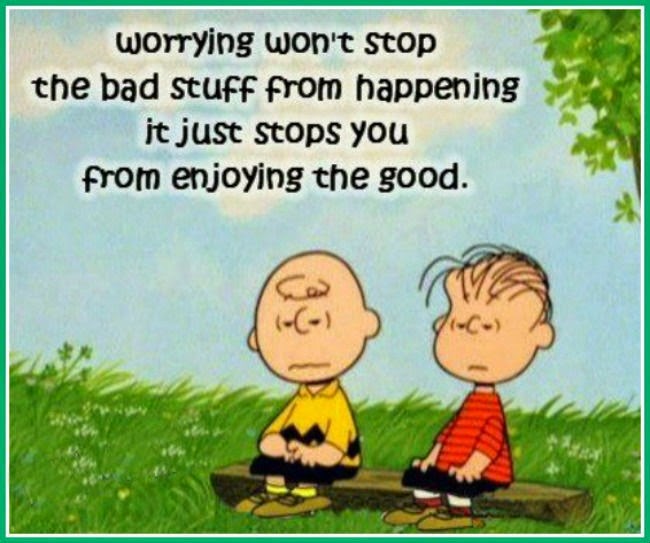 Synonyms: soothe; relieve
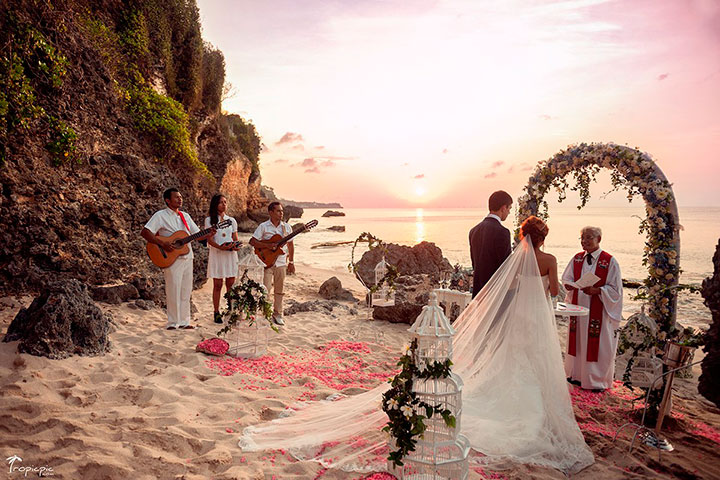 auspicious (adj.)
Definition: conducive to success; favorable
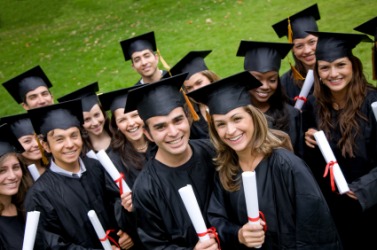 Synonyms: promising
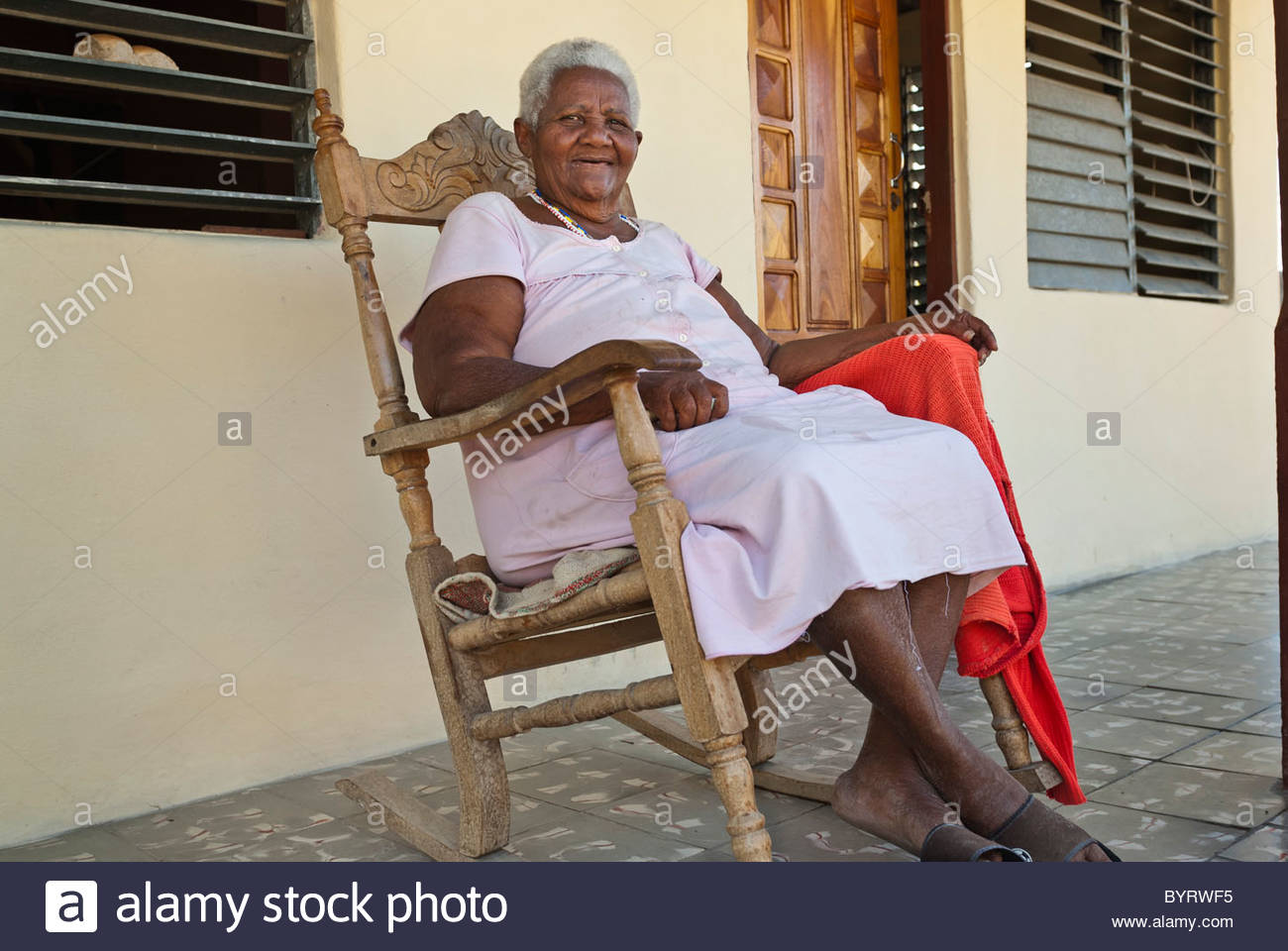 benign (adj.)
Definition: harmless; gentle and kind
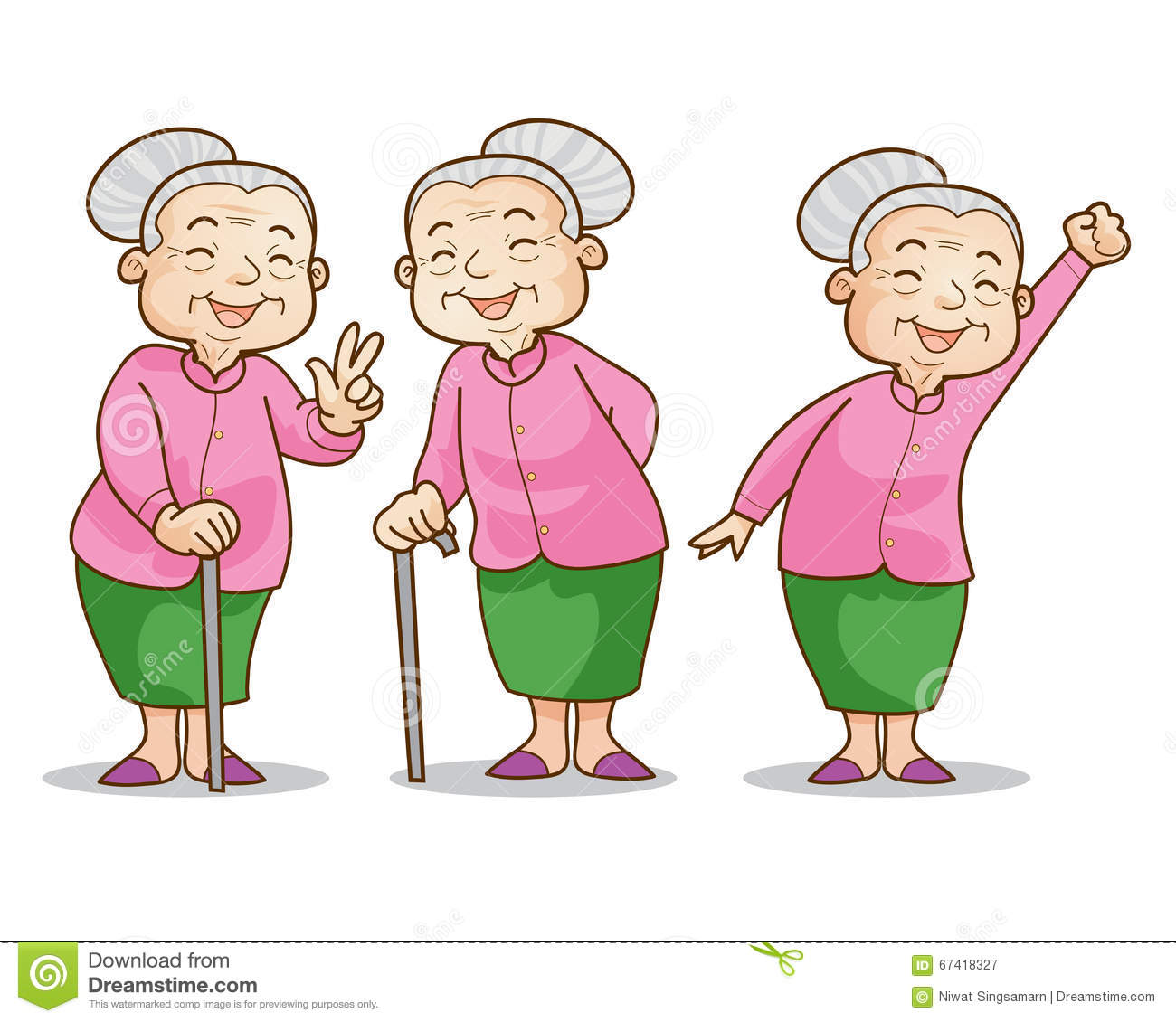 Synonyms: kindly
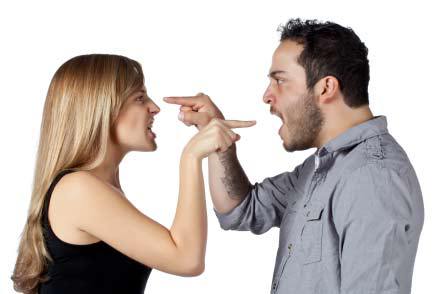 contentious (adj.)
Definition: quarrelsome, inclined to argue
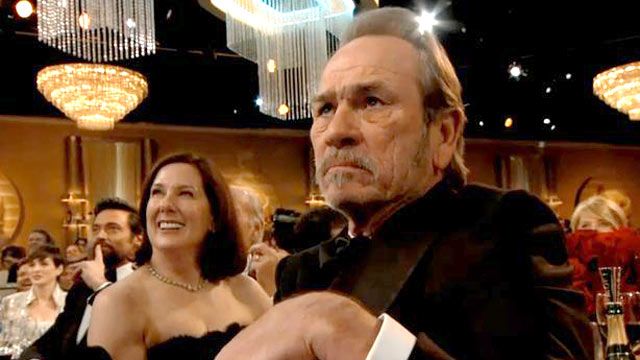 Synonyms: controversial
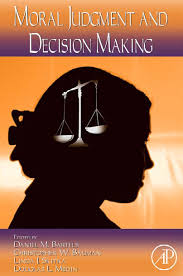 disapprobation (n.)
Definition: strong disapproval, typically on moral grounds
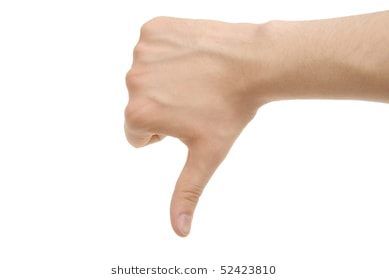 Synonyms: disapproval
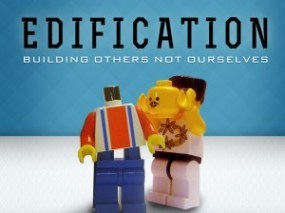 edification (n.)
Definition: the instruction or improvement of a person morally or intellectually
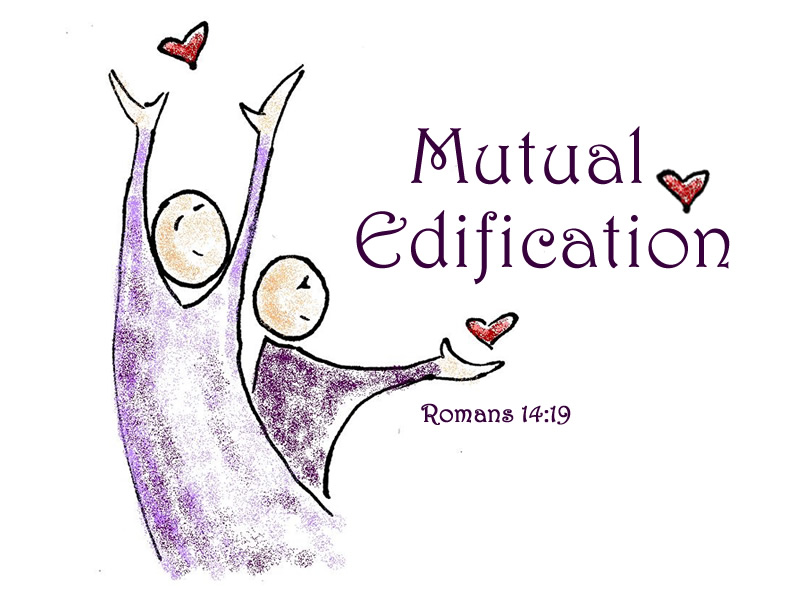 Synonyms: education
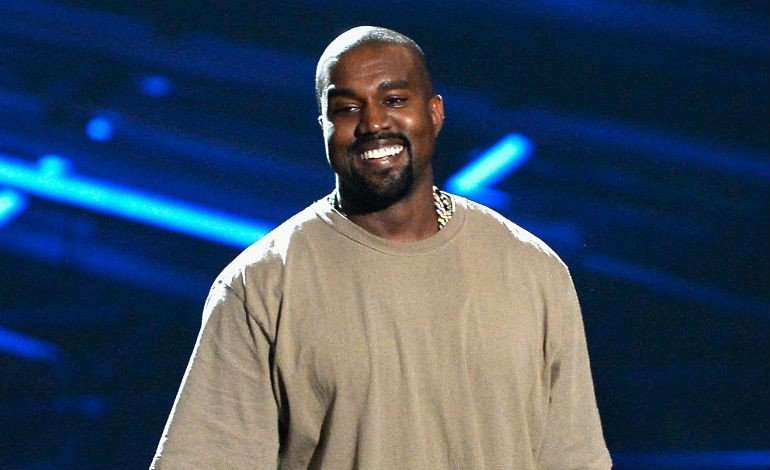 erratic (adj.)
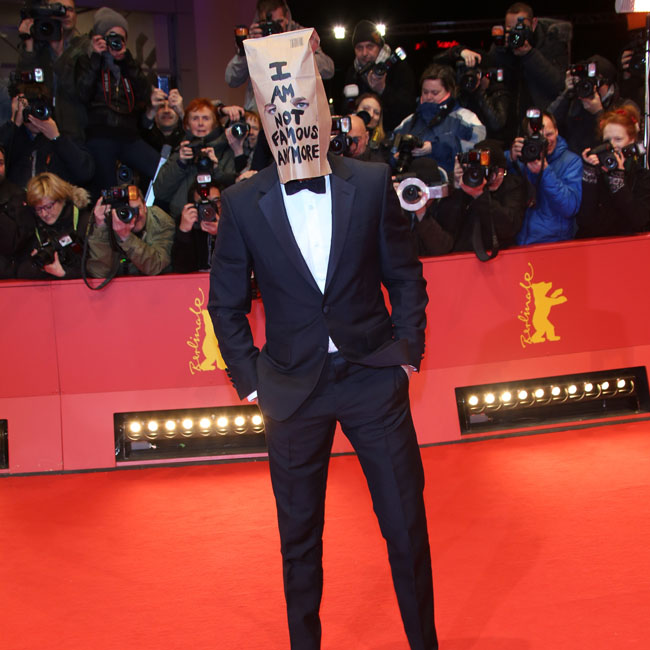 Definition: irregular, unpredictable
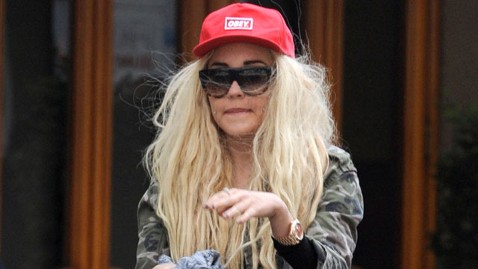 Synonyms: inconsistent
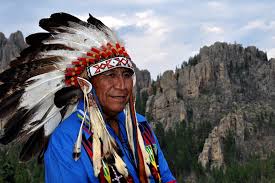 indigenous (adj.)
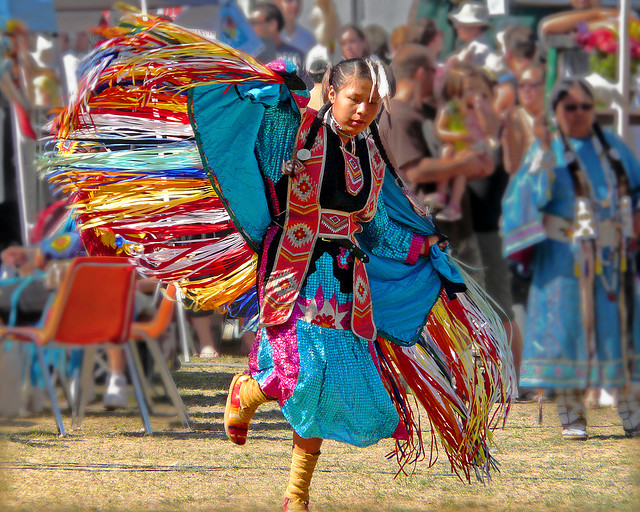 Definition: originating from a certain area
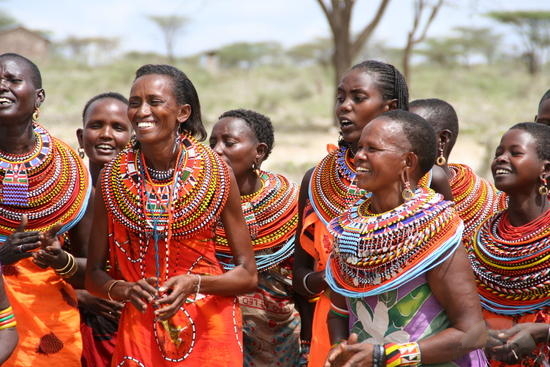 Synonyms: native
onslaught (n.)
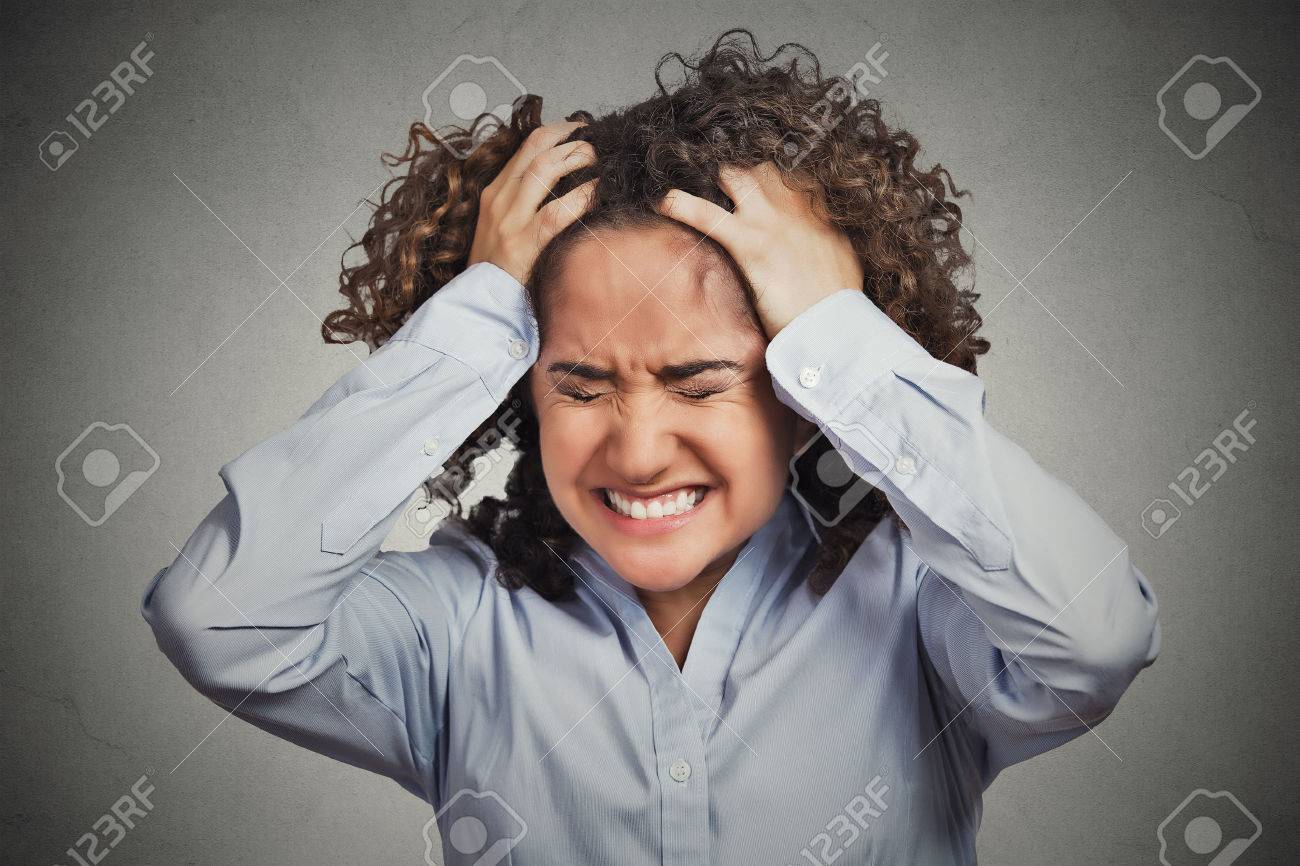 Definition: a violent attack; a sudden rush of something
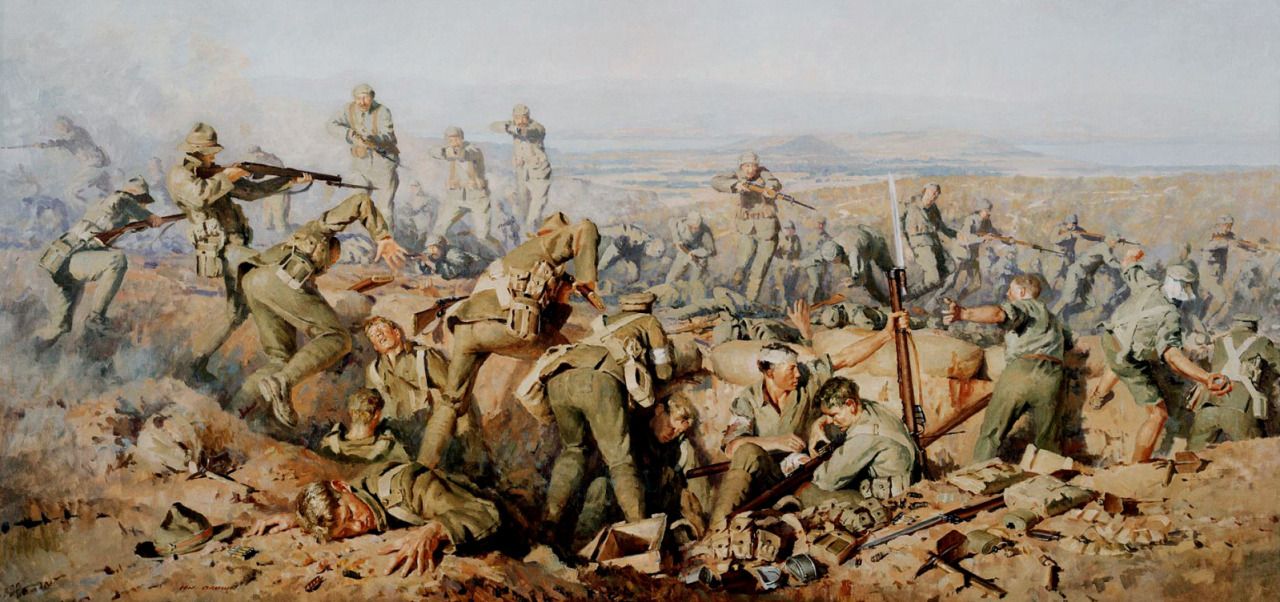 Synonyms: assault
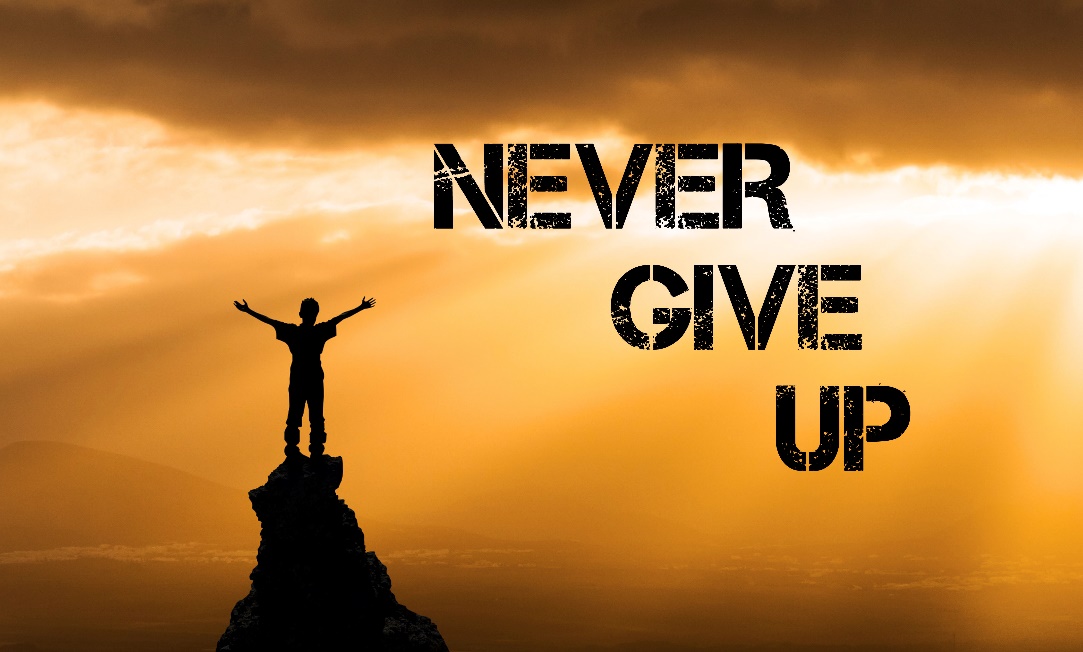 persevere (v.)
Definition: continue in a course of action in the face of difficulty with little or no prospect of success
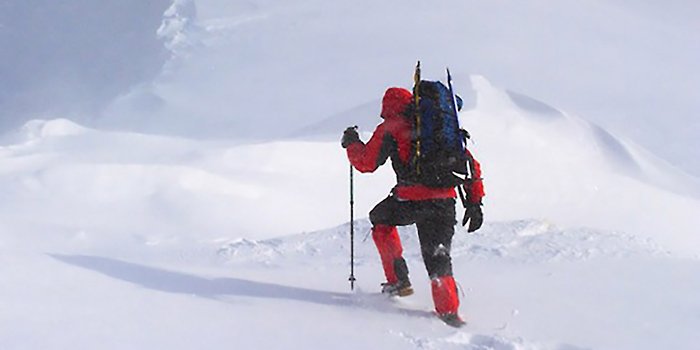 Synonyms: persist; keep going
Unit 3B Vocab Words
acrimonious (adj.)
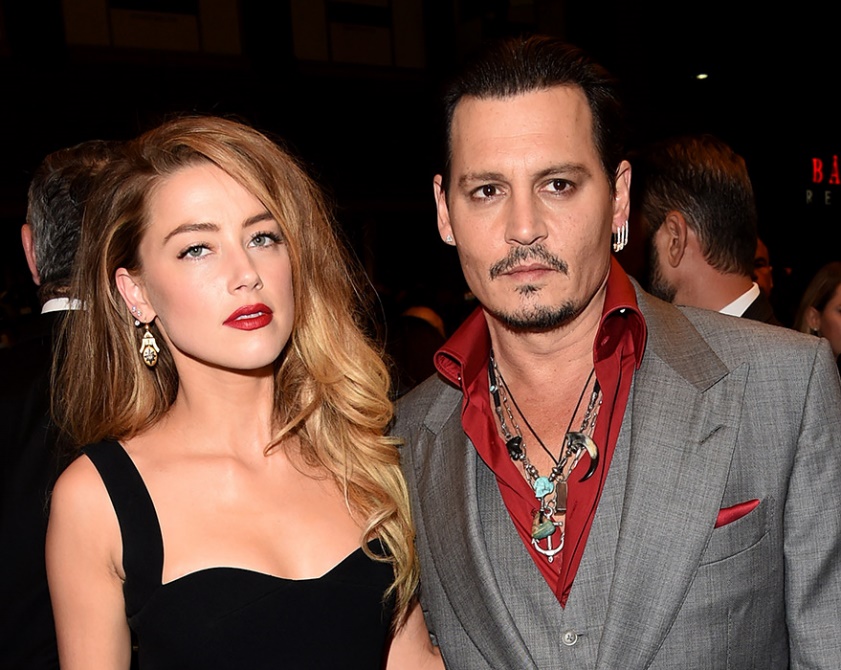 Definition: angry and bitter
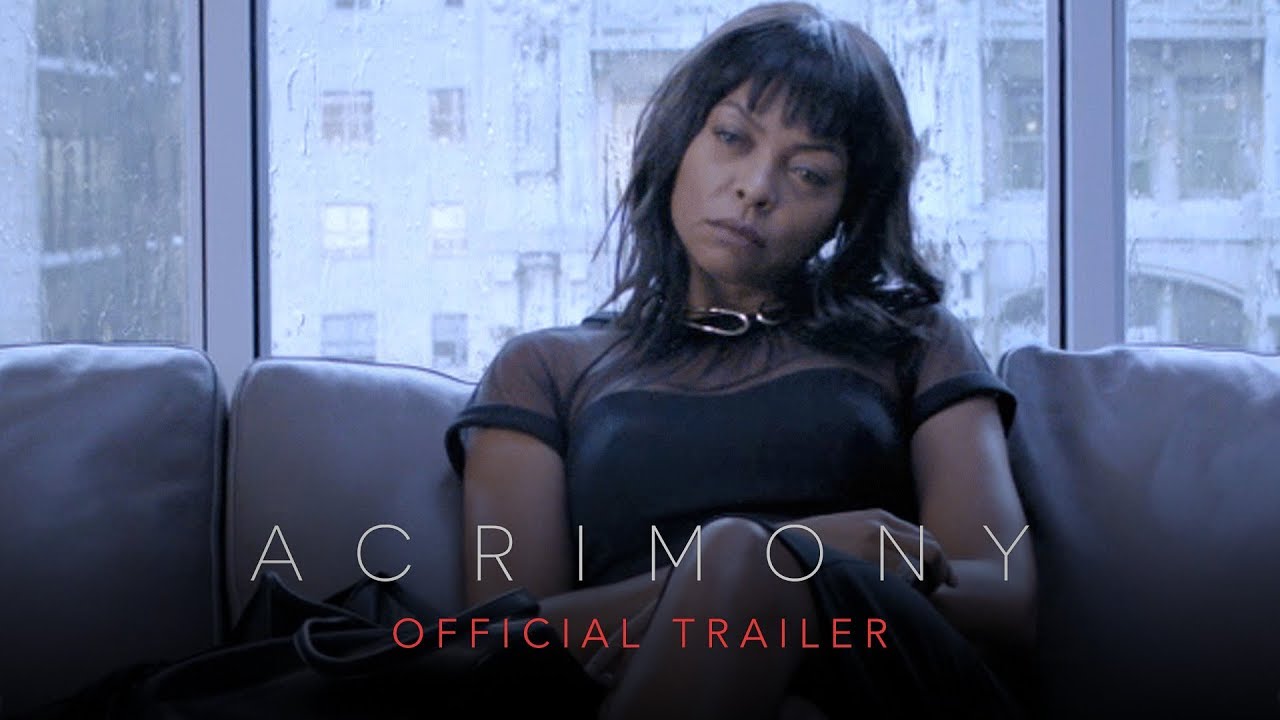 Synonyms: bitter, scathing
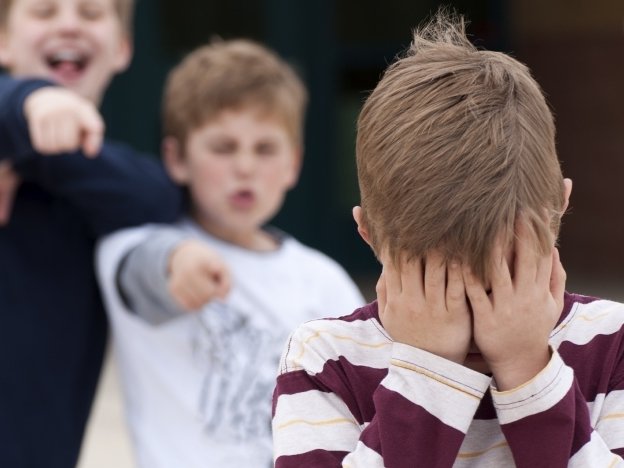 degradation (n.)
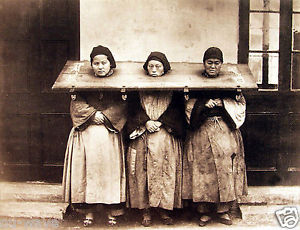 Definition: the process of being dishonored
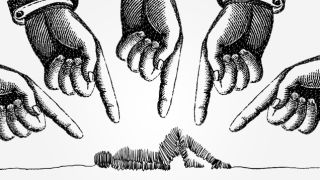 Synonyms: humiliation, shame
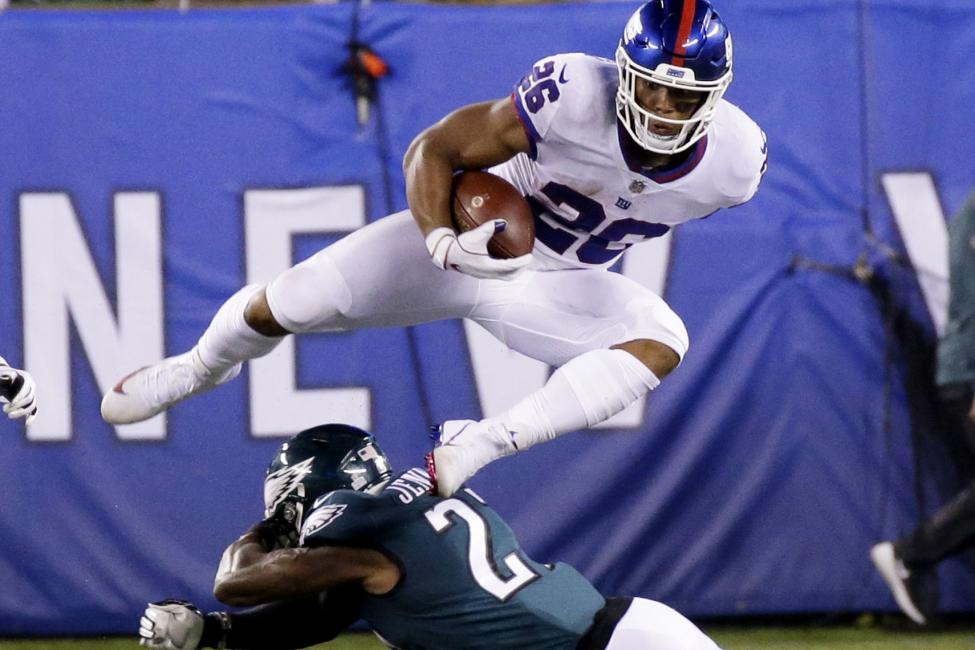 formidable (adj.)
Definition: inspiring fear or respect through being impressively large, powerful, intense or capable
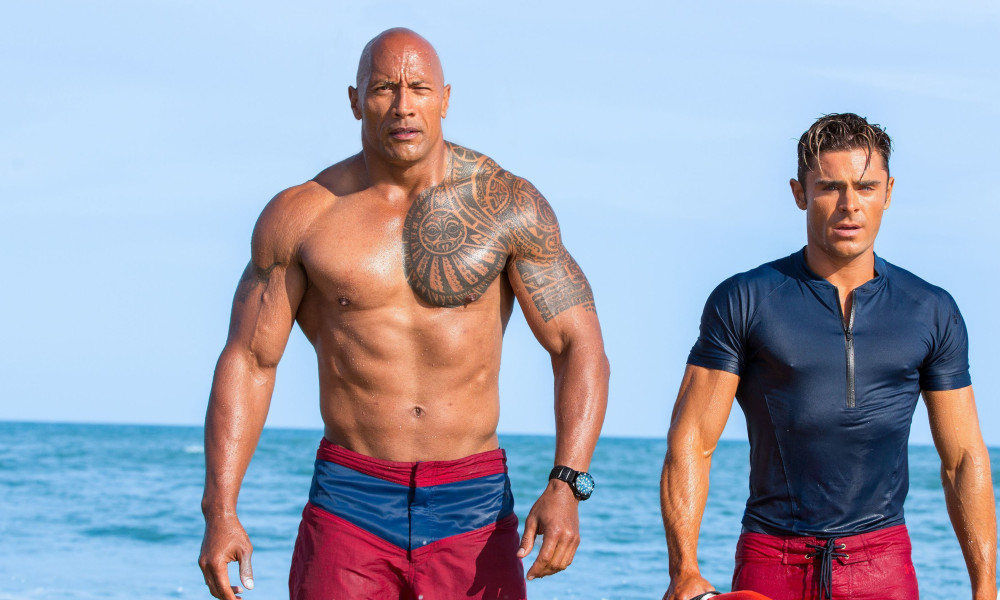 Synonyms: intimidating, daunting
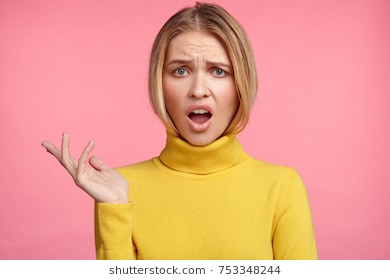 indignantly (adv.)
Definition: in a manner indicating anger or annoyance at something perceived as unfair
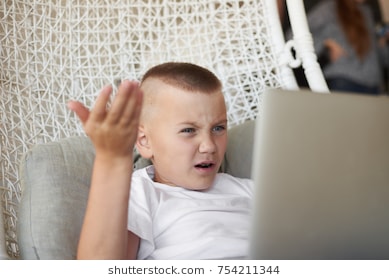 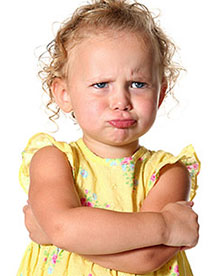 Synonyms: resentfully, crossly
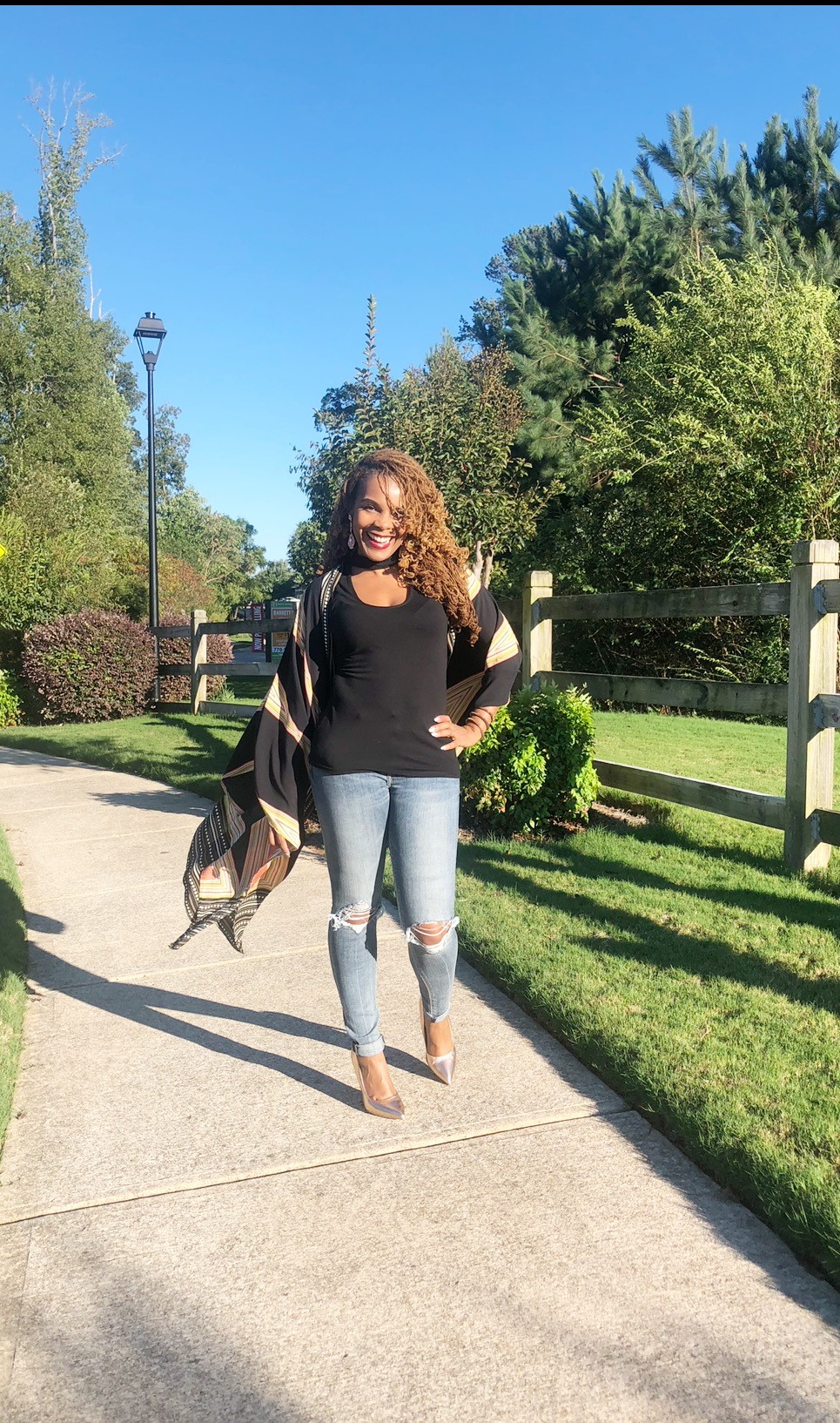 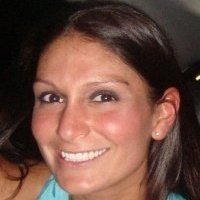 infallible (adj.)
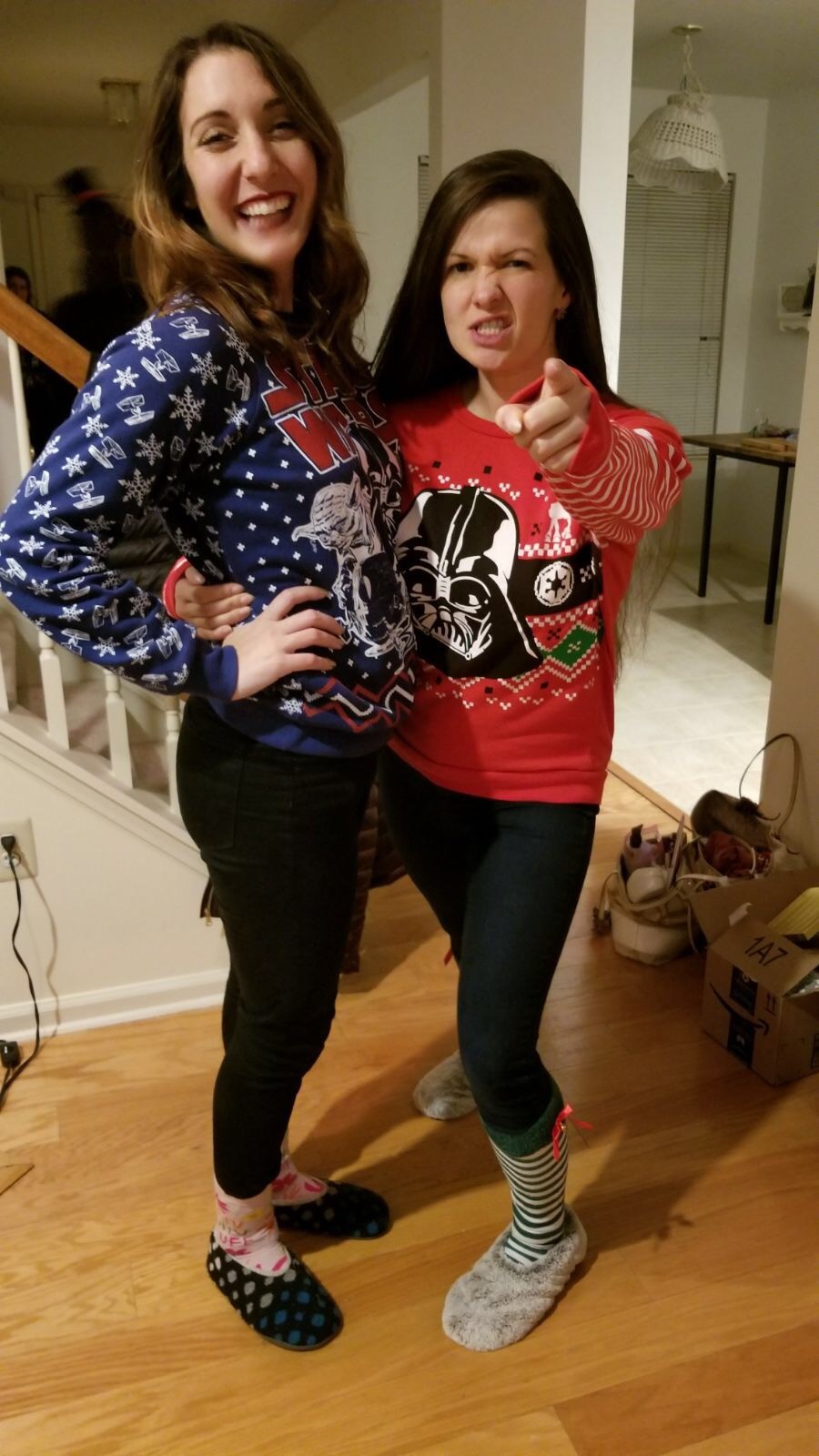 Definition: incapable of making mistakes or being wrong
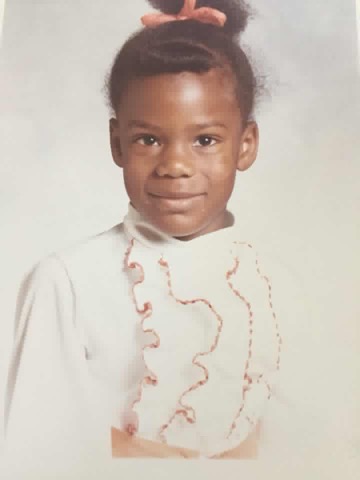 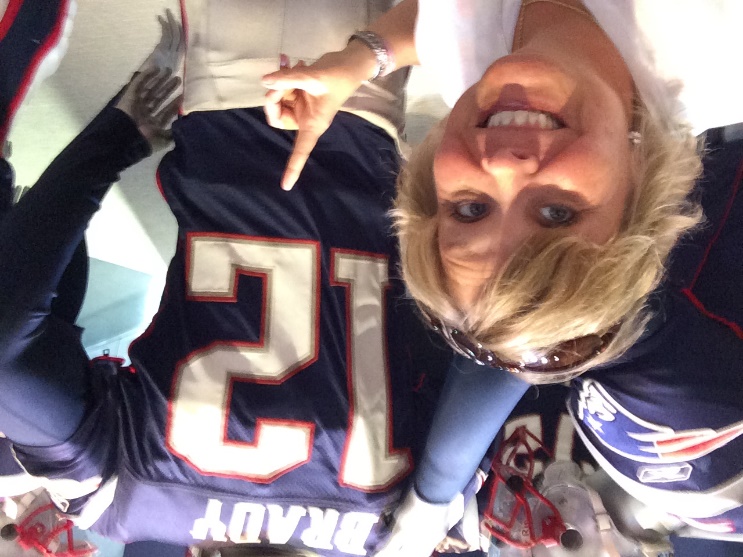 Synonyms: unfailing, flawless
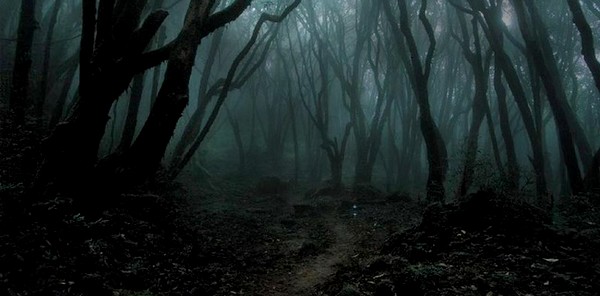 ominous (adj.)
Definition: giving the impression that something bad or unpleasant is going to happen
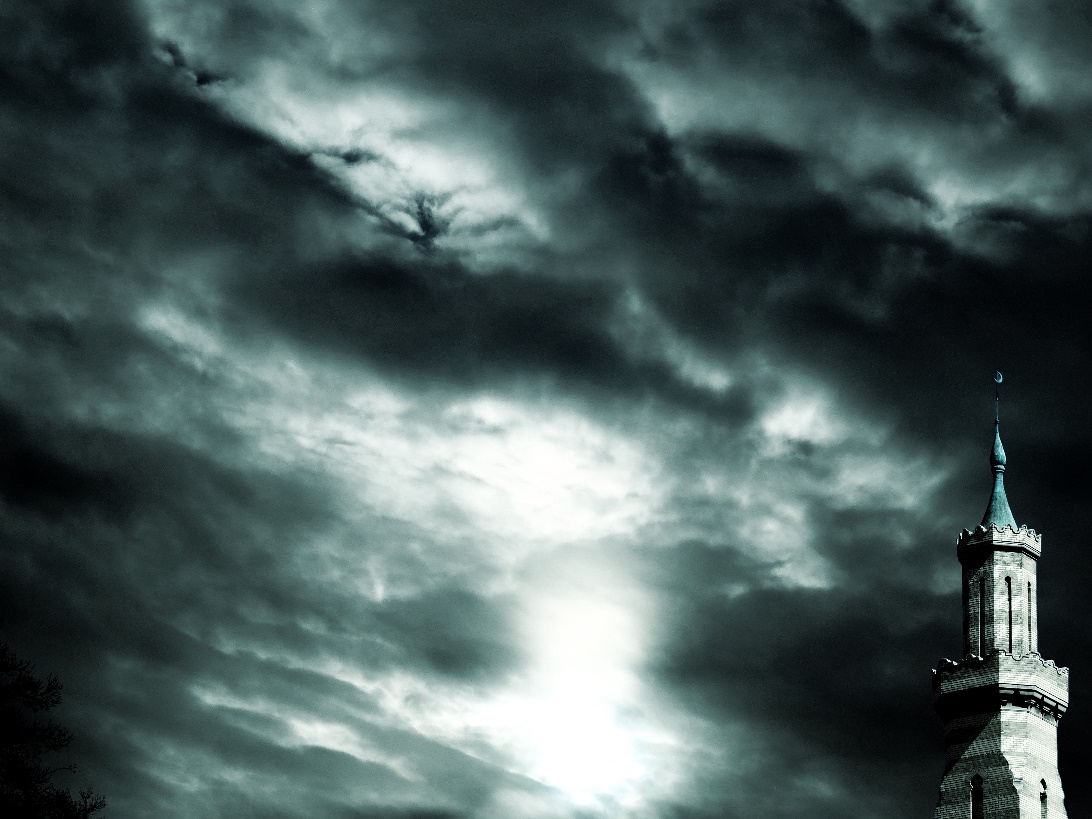 Synonyms: threatening, sinister, foreboding,menacing
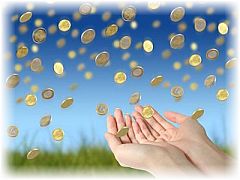 prosperity (n.)
Definition: the state of being prosperous (well-off)
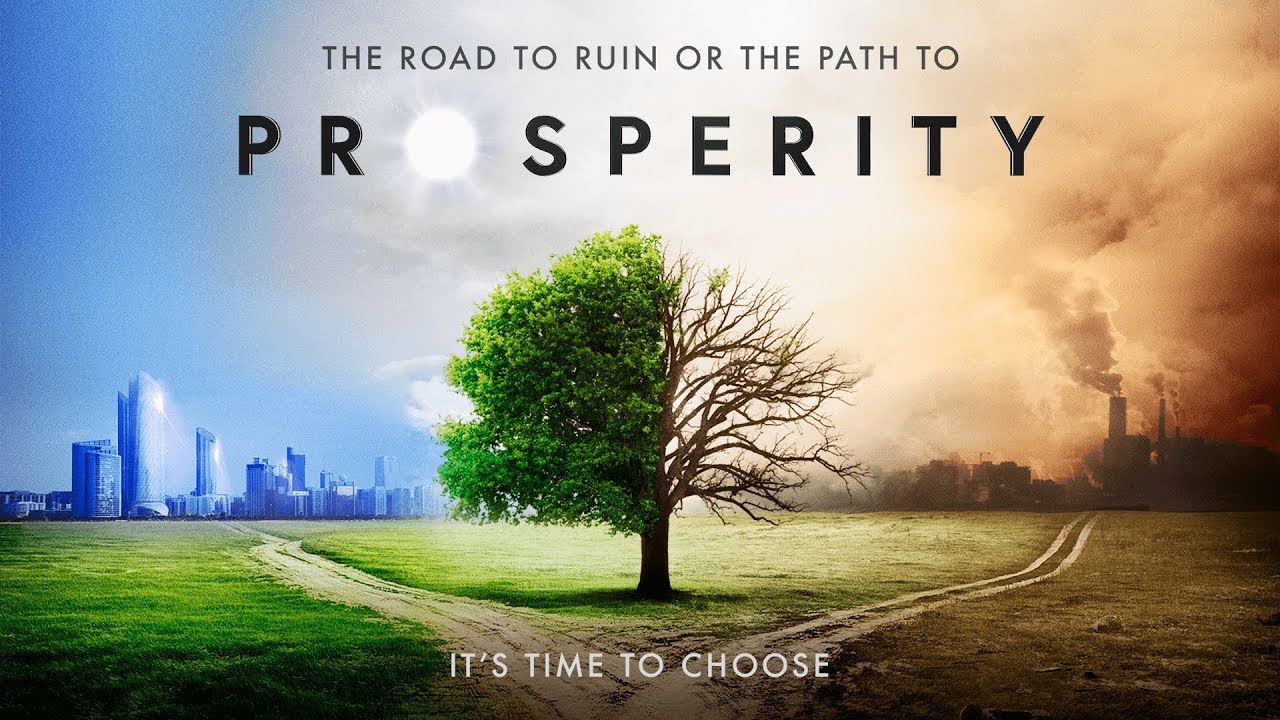 Synonyms: wealth, success, affluence
stifle (v.)
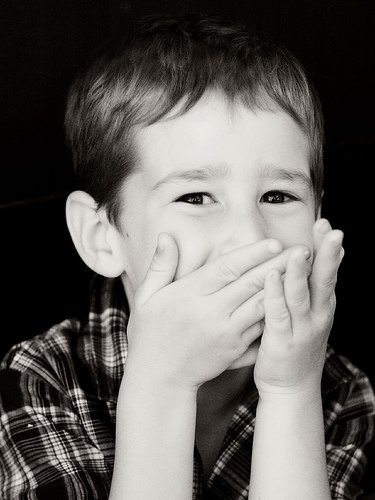 Definition: restrain a reaction or an emotion
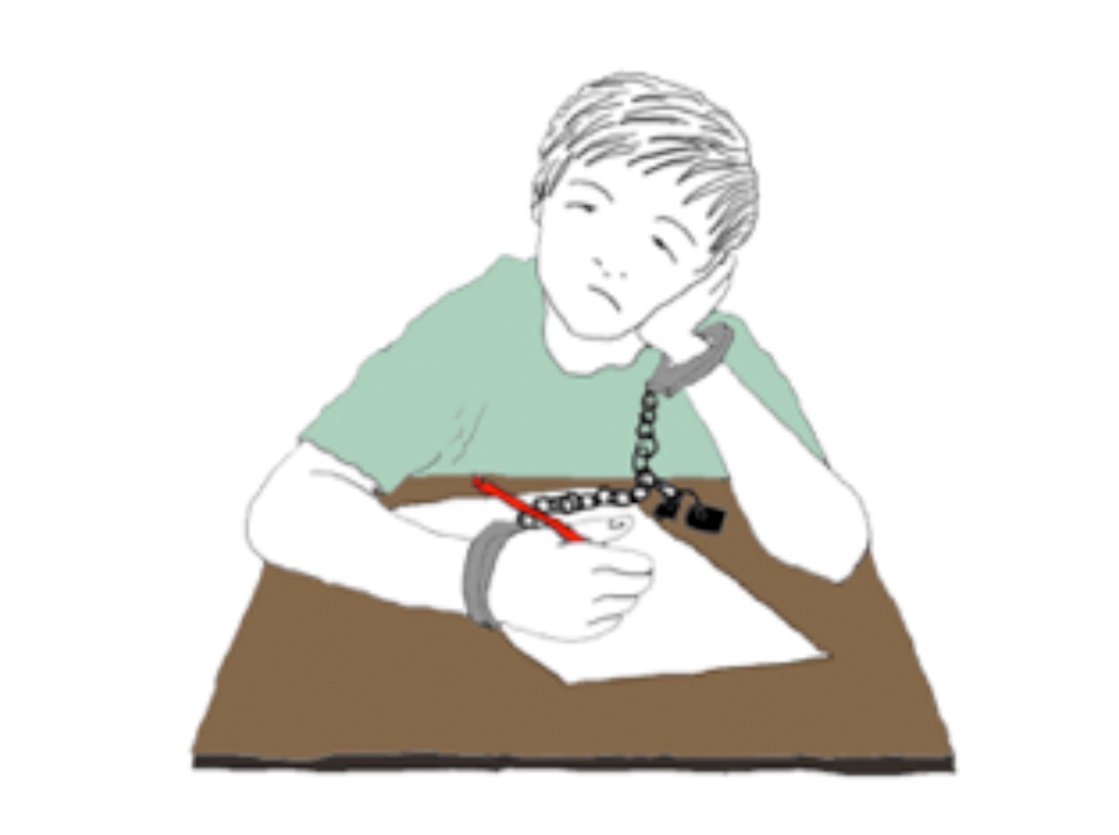 Synonyms: suffocate, suppress
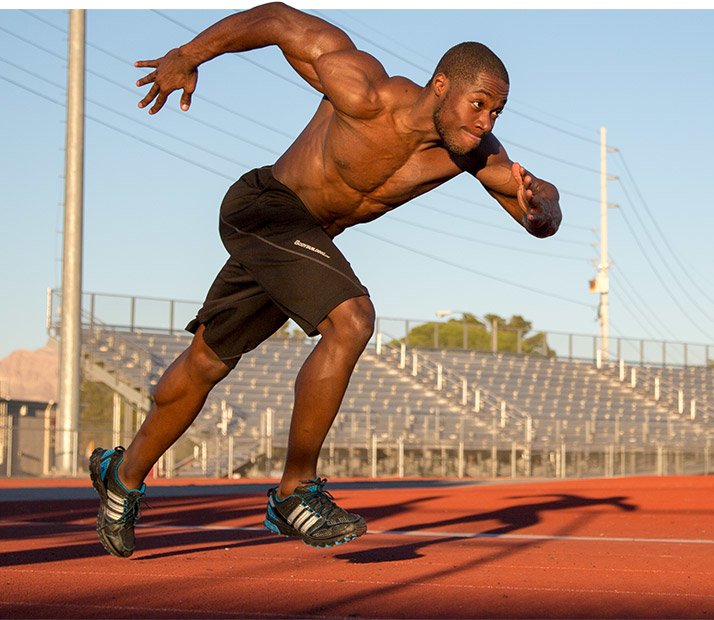 strenuous (adj.)
Definition: requiring or using great exertion
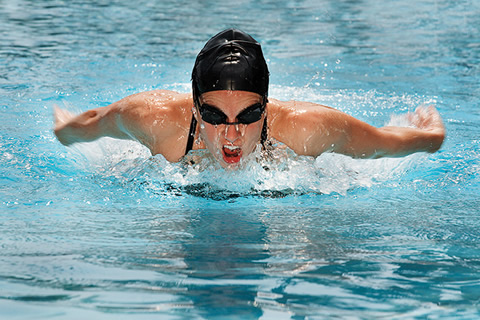 Synonyms: demanding, tough, arduous
venerable (adj.)
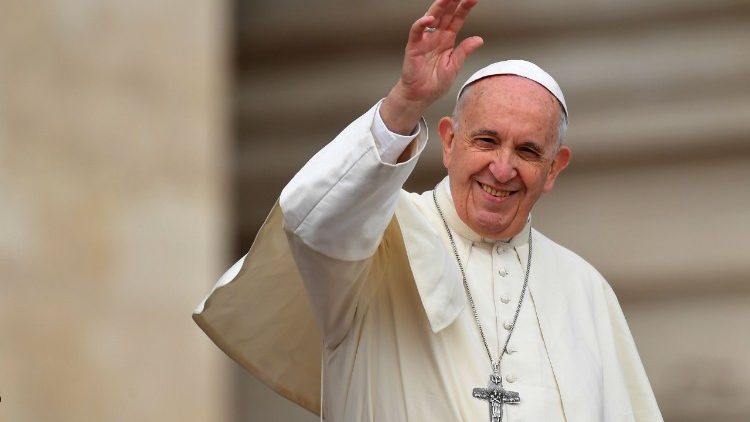 Definition: accorded a great deal of respect, especially because of age, wisdom, or character
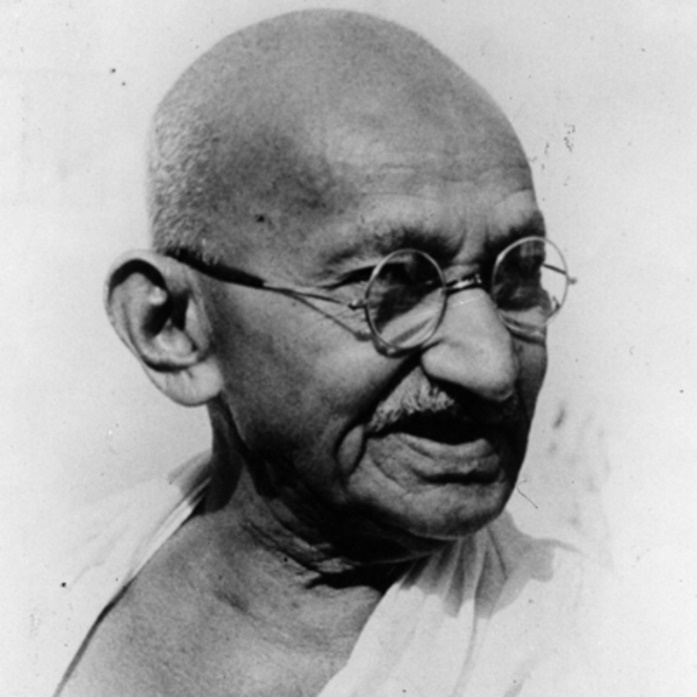 Synonyms: respected, revered